Multi-Platform Analyses of MJO Convection on Sub-Daily Timescales
Jeremiah Brown and Ralph F. Milliff
NWRA, Colorado Research Associates (CoRA) Division
Boulder, CO USA
IOVWST Barcelona,  May 2010
Multi-Platform Analyses of MJO Convection on Sub-Daily Timescales
Jeremiah Brown and Ralph F. Milliff
NWRA, Colorado Research Associates (CoRA) Division
Boulder, CO USA
Tropics as a source region for important weather and climate events 
   (e.g. moisture supply to mid-latitudes, easterly waves, monsoons, TC’s , MJO, ENSO)

 Shorter timescales, unique phenomena associated with tropical deep convection
   (organization; e.g. mesoscale convective systems or MCS, tropical waves)

 Human impacts (e.g. agriculture, fisheries, fresh water supply, drought, flood, fire,…)
IOVWST Barcelona,  May 2010
Multi-Platform Analyses of MJO Convection on Sub-Daily Timescales
Jeremiah Brown and Ralph F. Milliff
NWRA, Colorado Research Associates (CoRA) Division
Boulder, CO USA
Tropics as a source region for important weather and climate events 
   (e.g. moisture supply to mid-latitudes, easterly waves, monsoons, TC’s , MJO, ENSO)

 Shorter timescales, unique phenomena associated with tropical deep convection
   (organization; e.g. mesoscale convective systems or MCS, tropical waves)

 Human impacts (e.g. agriculture, fisheries, fresh water supply, drought, flood, fire,…)
Madden-Julian Oscillation (MJO) as a marker for observation and model capabilities for
   tropical processes (slow eastward propagation, large scale, unknown initiation and
   propagation mechanisms)

  What are the limits imposed by temporal sampling inherent in multiple polar-orbiting 
   satellite systems?
IOVWST Barcelona,  May 2010
Datasets from Multi-Sensor Satellite Observations
Convective Cloud Signatures
Outgoing Longwave Radiation (OLR) Estimates from
Clouds and Earth’s Radiant Energy System (CERES) on
Terra (1030) and Aqua (1330)
daily average, 2.5 degree

Synoptic scale synthesis OLR product (SYN) from NASA Langley (LaRC)
Combines GOES and CERES observations
3-hourly, 1 degree
Zonal Wind and Surface Convergence
Blended QuikSCAT and NCEP Reanalysis (BLN) surface vector winds (SVW) from
Milliff et al., (2004); Chin et al., (1998) (old Level 3 product)
6-hourly (really 12), 0.5 degree

ASCAT L2 NRT retrievals from OSI SAF via JPL PODAAC
12-hourly, 12.5km (really 25)
Wielicki, B. A., B. R. Barkstrom, E. F. Harrison, R. B. Lee III, G. L. Smith, and J. E. Cooper, "Clouds and the Earth's Radiant Energy System (CERES): An Earth Observing System Experiment," Bull. Amer. Meteor. Soc., 77, 853-868, 1996.
MJO Signal in OLR Anomaly Time vs. Longitude Diagram
Indian Ocean
Western Pacific Ocean
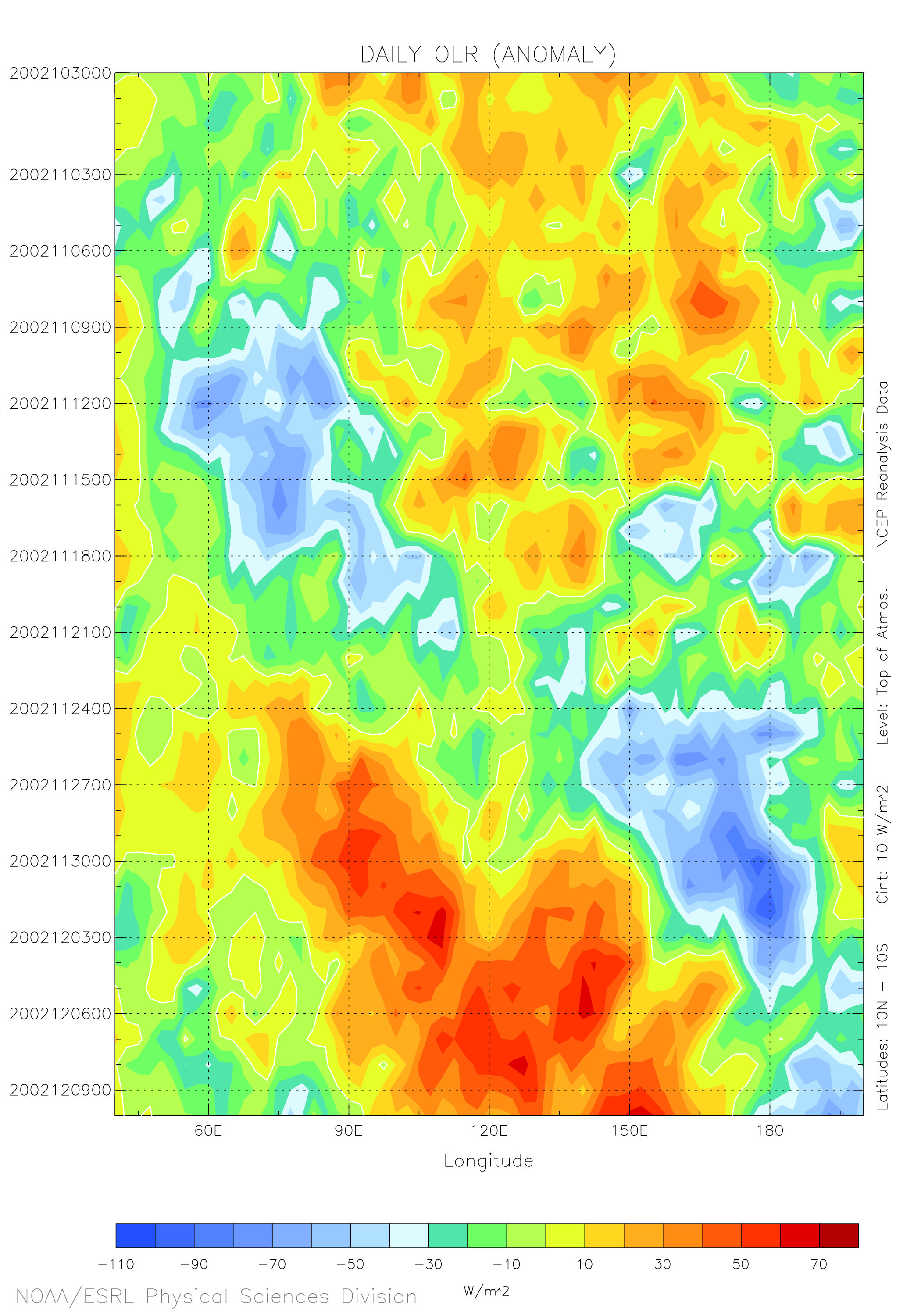 November 2002
MJO in Plan View:  3-hourly OLR anomaly from SYN (top) and running 24hr mean (bottom)
November 2002
MCS organization and variability embedded within MJO cloud shield
 smaller, faster, westward difference signals at leading edges, throughout MJO supercluster
 active synoptic background affects and is affected by MJO
Recent Conceptual Models of the MJO:  Upscale transfers
Convective cloud source
Recent Conceptual Models of the MJO:  Upscale transfers
Momentum source
MJO in Plan View:  12-hourly zonal wind (top) and divergence (bottom) from QuikSCAT L3
November 2002
Anomalous easterlies (red) propagate slowly eastward
 Divergence extrema associated with leading edge of MJO propagation
 zonal wind and divergence associated with background state as well
MJO in Plan View: 3-hourly OLR (SYN; top) and 12-hourly DIV (QuikSCAT L3; bottom)
November 2002
Divergence extrema associated with MCS, embedded within MJO
MJO Signal in OLR Anomaly Time vs. Longitude Diagram
Indian Ocean
Western Pacific Ocean
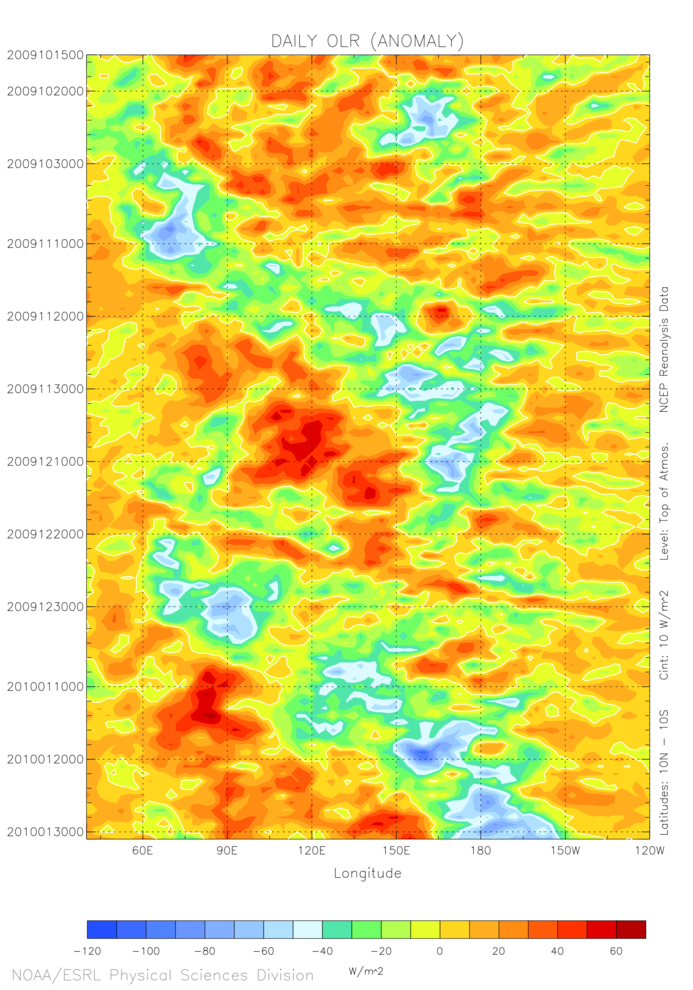 October 2009
November 2009
December 2009
January 2010
MJO in Plan View: 2x-daily zonal wind from ASCAT (L2)
Need L3 products, sufficiently accurate to yield reliable divergence, vorticity fields (CCMP?)
Tropical events have important weather and climate-scale implications
 multiple, nested temporal and spatial scales 
 deep convective plume to MJO, monsoon, ENSO, etc.
 MCS building blocks resolvable, organization processes not well understood 
 challenge to space-borne observing systems

 Require simultaneous, O(hourly), high-resolution observations of critical quantities
 multi-scale convective cloud systems and momentum (as shown)
 moisture (humidity, precip), temperature
 coarse resolution vertical structure (i.e. 2-layer)

 Bayesian Hierarchical Model (BHM) approach to MJO propagation mechanism in the
   tropical Indo-Pacific
 data stage inputs from multi-platform satellite observations 
 new process models (upscale transfers)
Summary:
Supplementary Slides
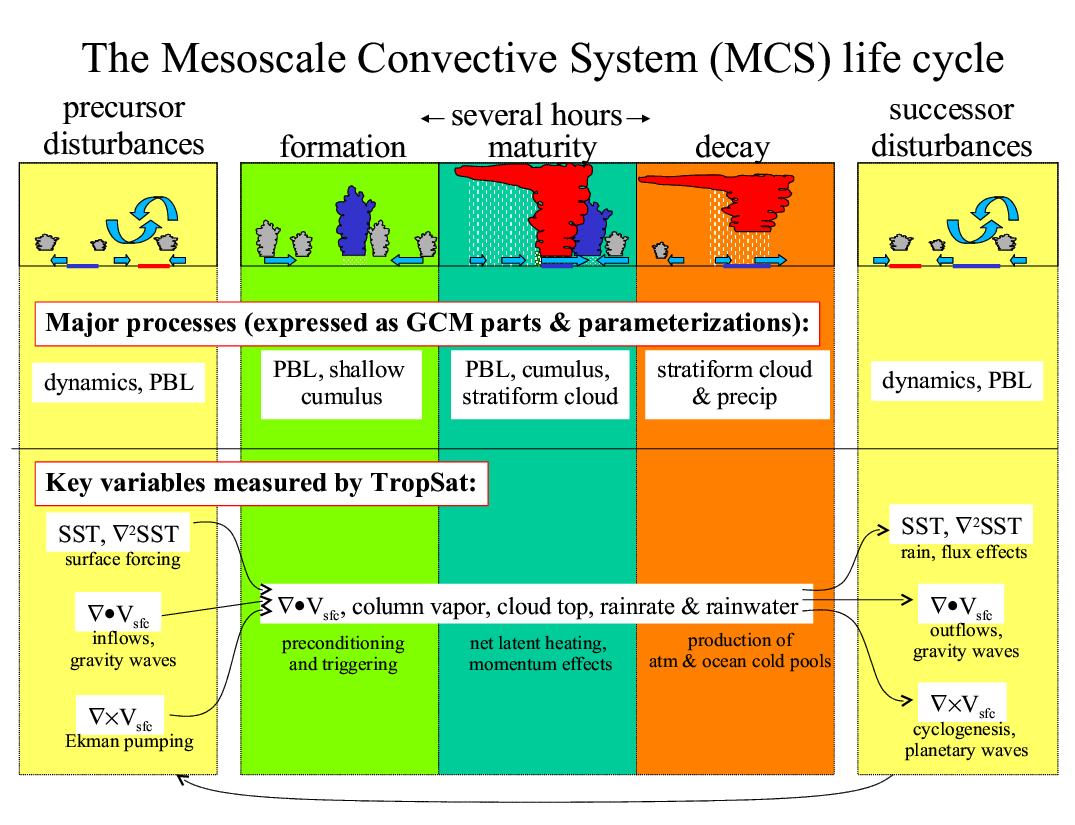 TROPSAT Concept: seeking community interest/input
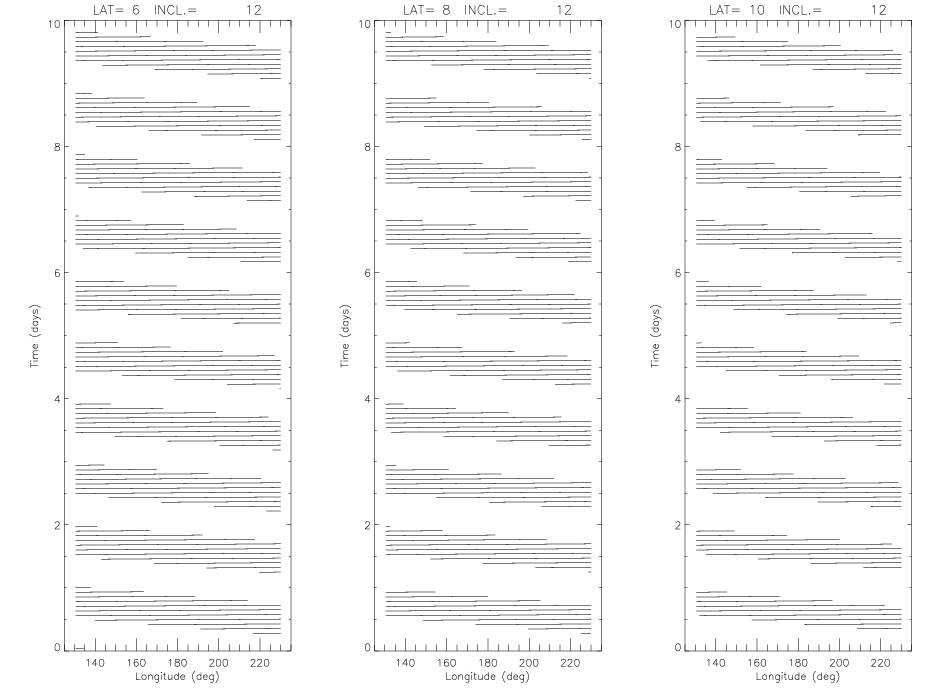 active/passive microwave instrument
low-inclination orbit
wide swath, MCS resolution
SVW (convergence, curl)
SST, T(z)
Total column H2O, rain
cloud
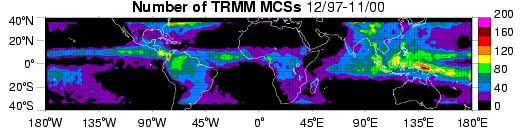 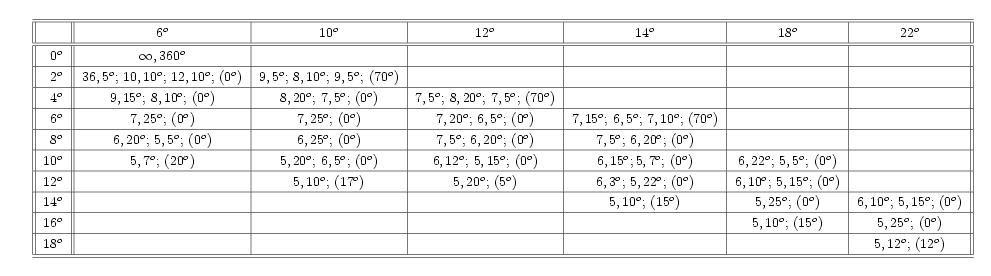 Image courtesy S. Nesbitt via B. Mapes 2004